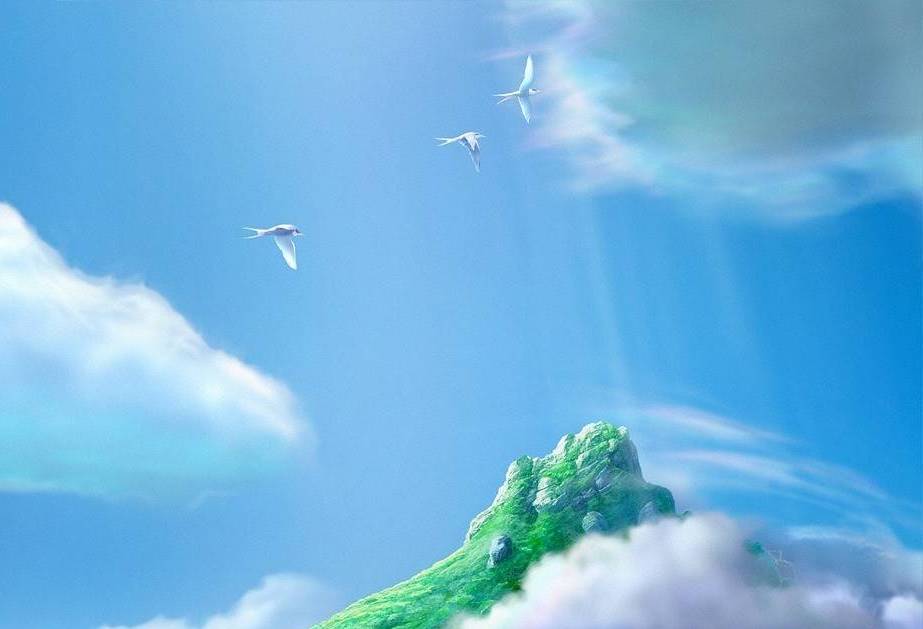 PHÒNG GDĐT ĐẠI LỘC
TRƯỜNG THCS KIM ĐỒNG
Giáo án KHTN 6
GV: Trần thị Châu
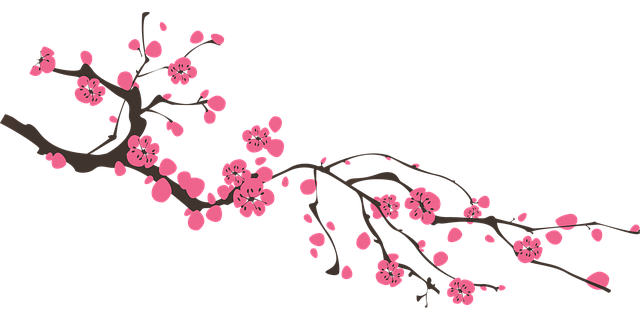 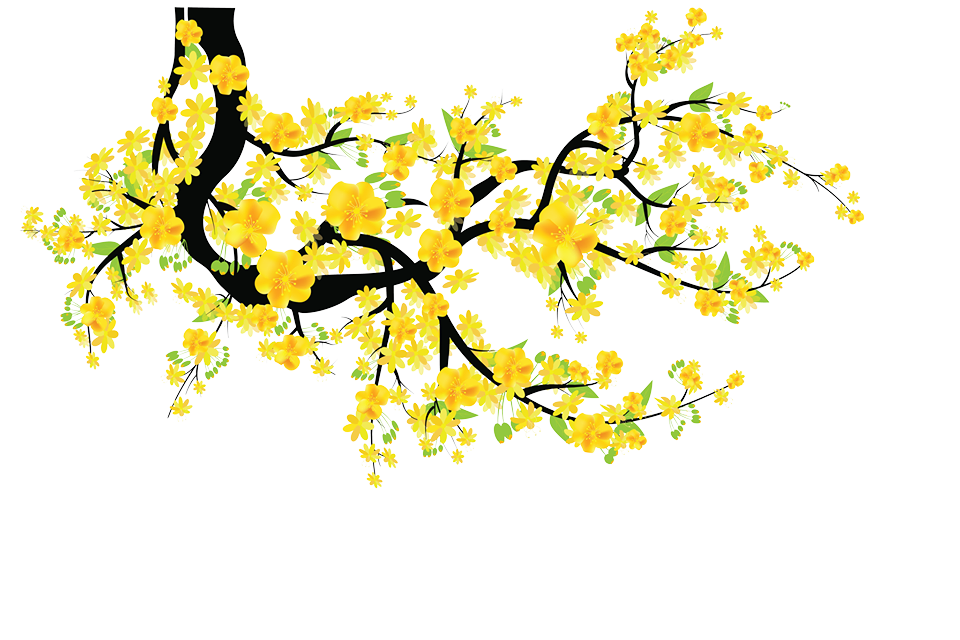 TRÒ CHƠI
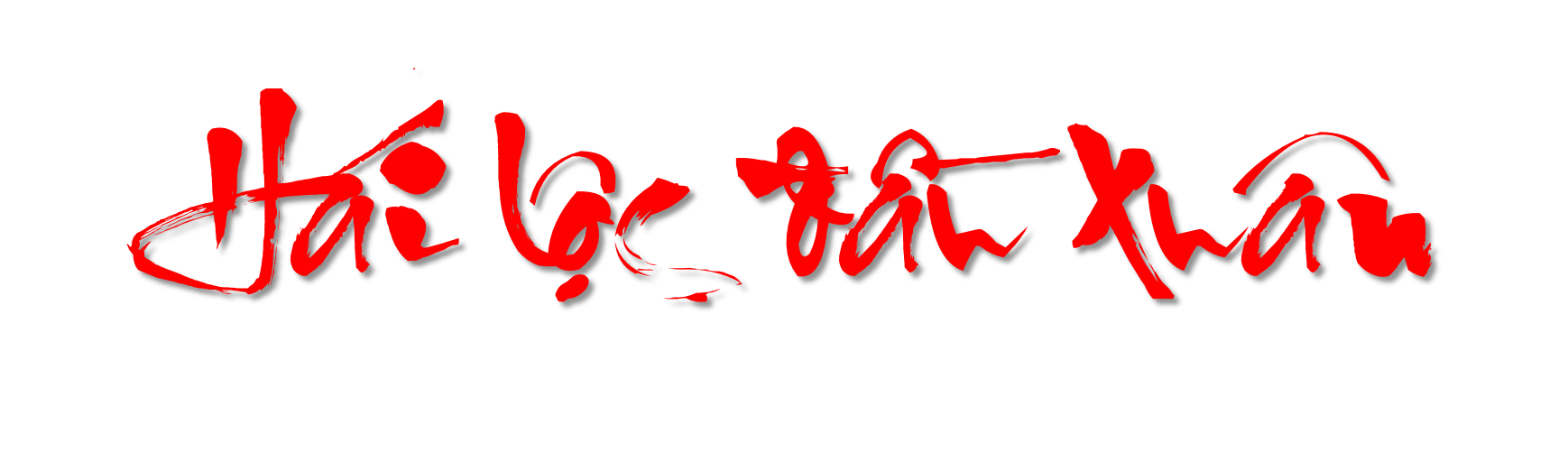 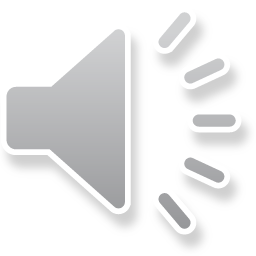 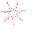 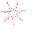 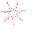 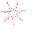 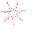 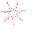 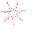 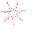 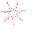 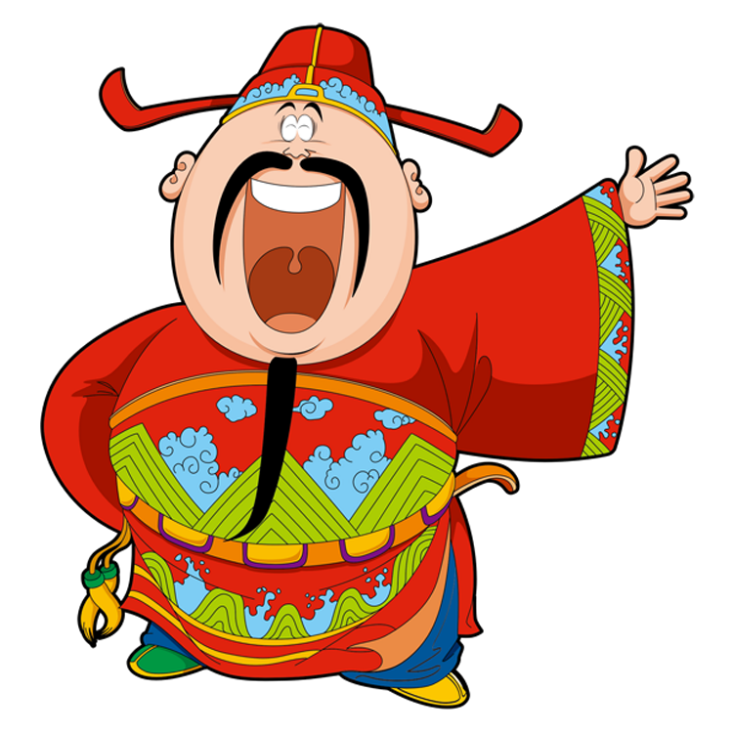 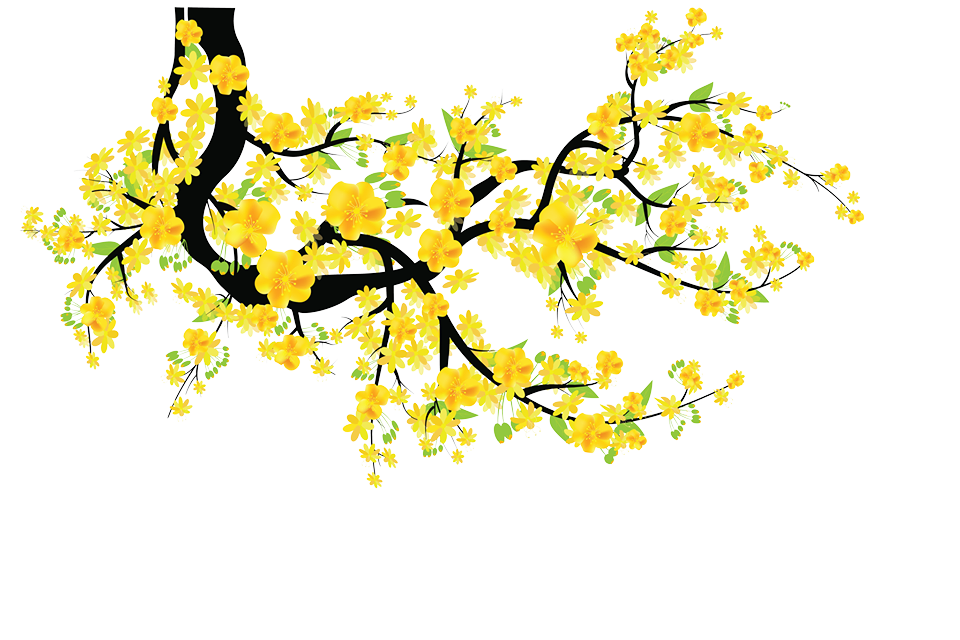 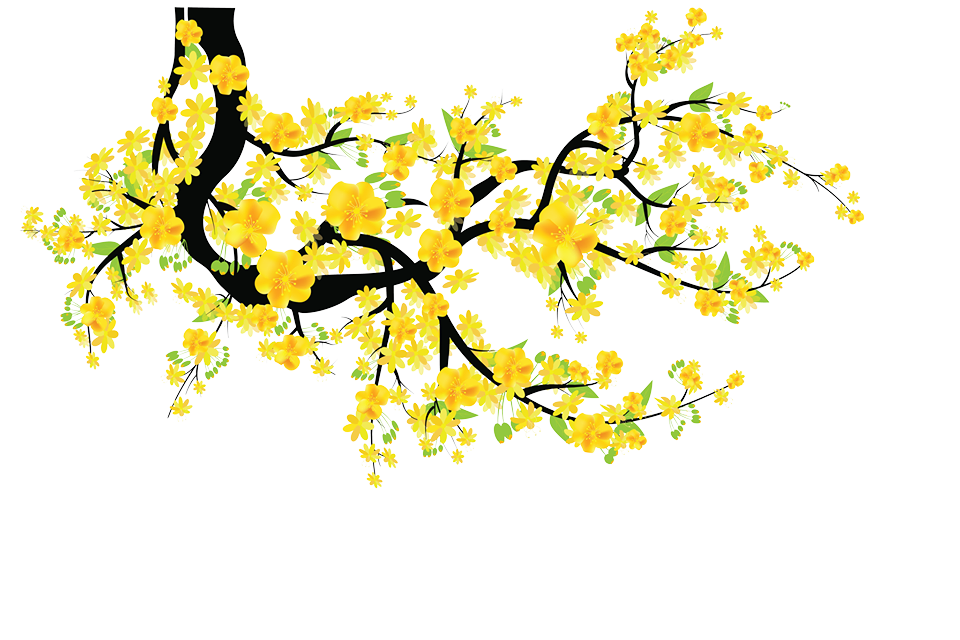 1
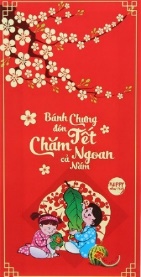 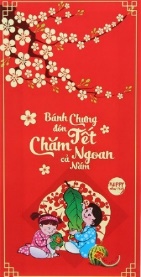 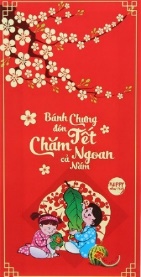 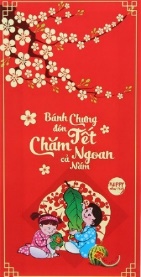 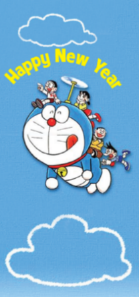 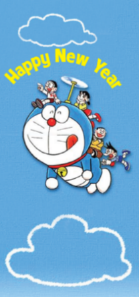 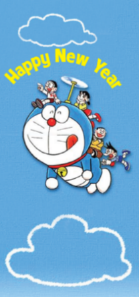 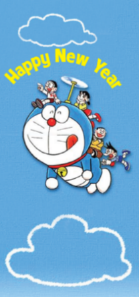 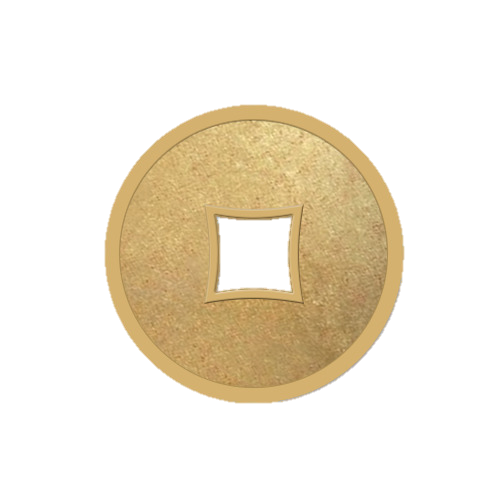 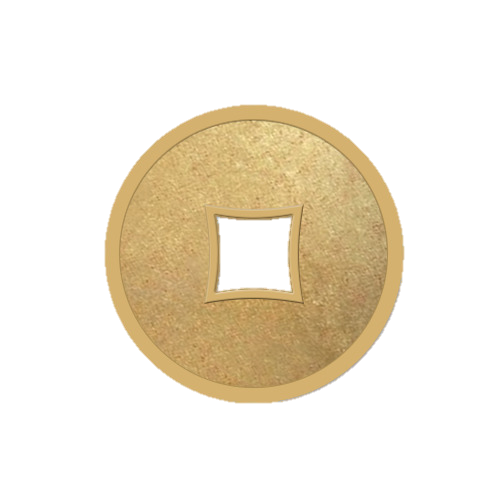 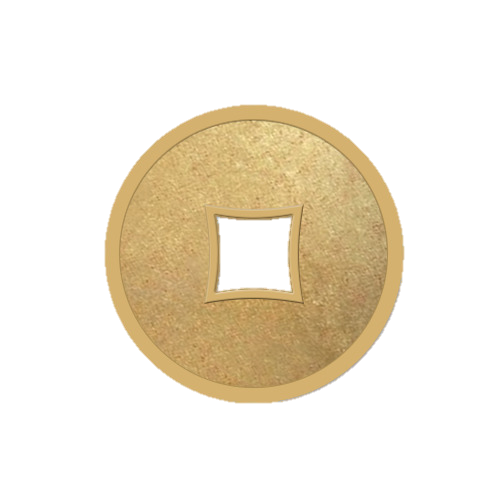 2
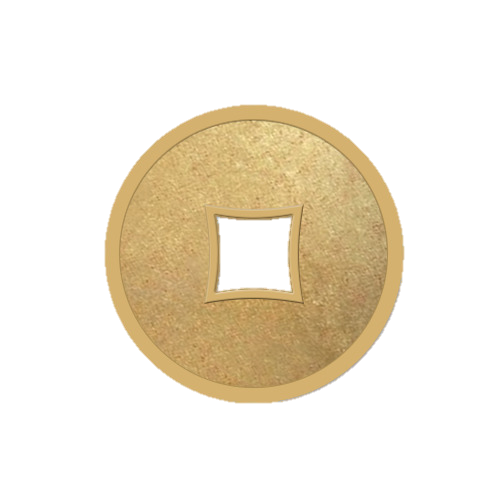 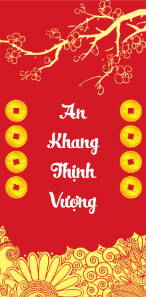 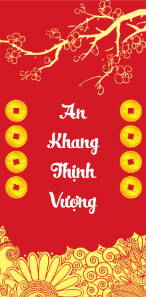 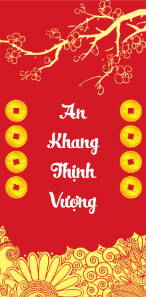 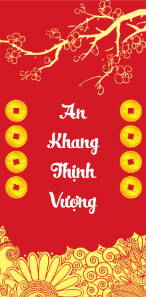 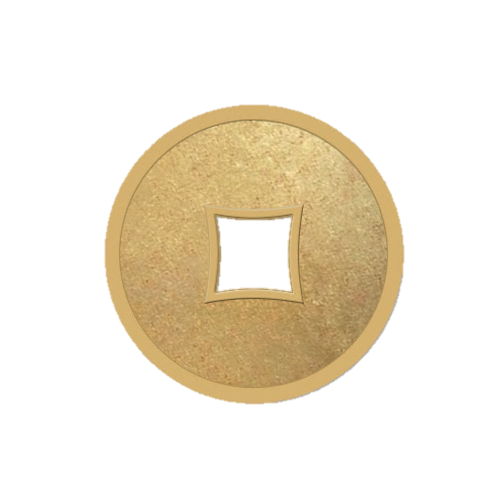 3
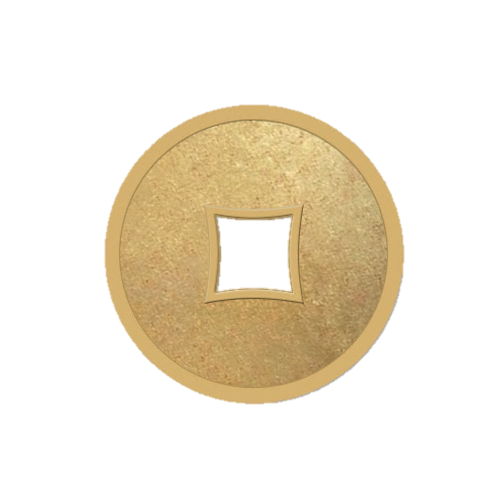 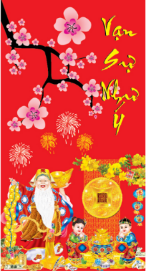 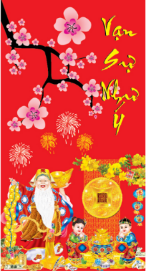 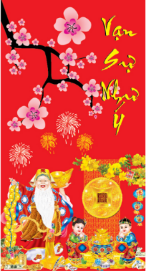 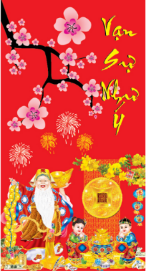 4
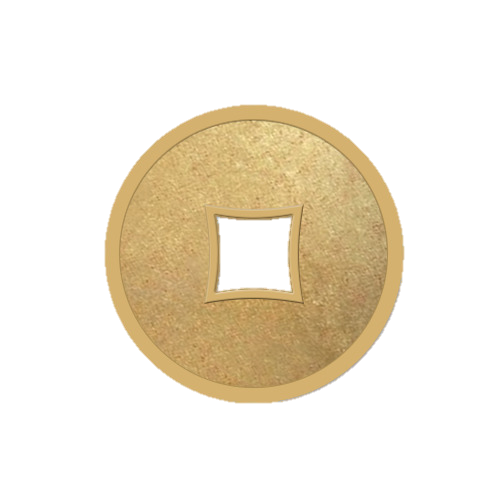 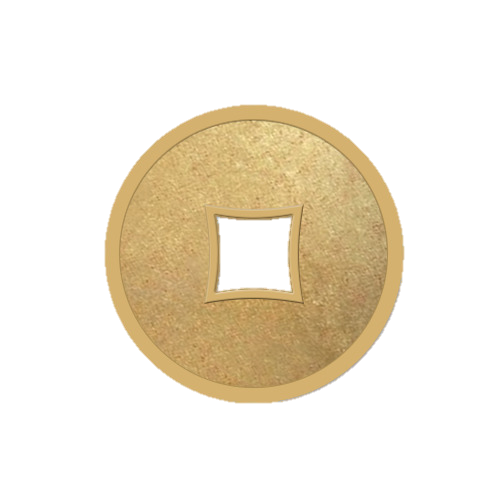 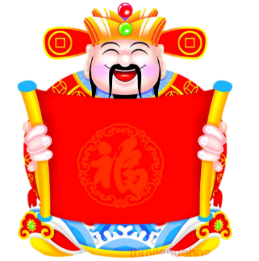 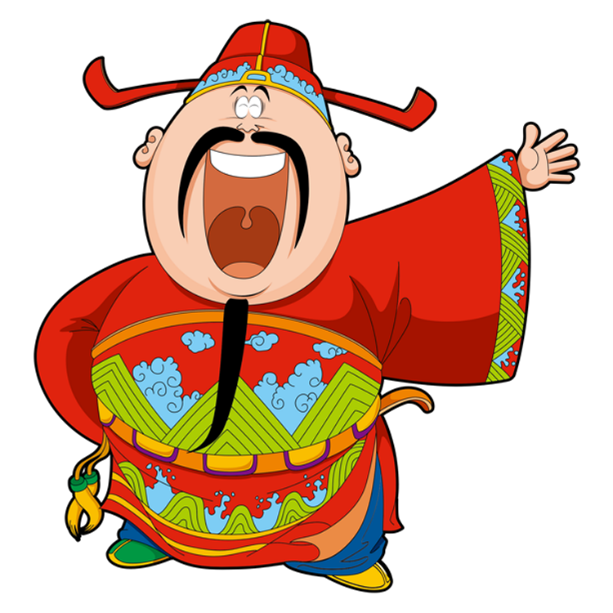 chúc mừng bạn đã may mắn nhận được một hộp quà
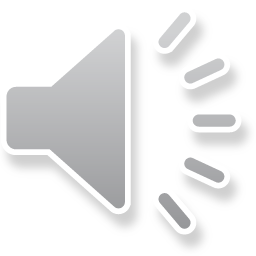 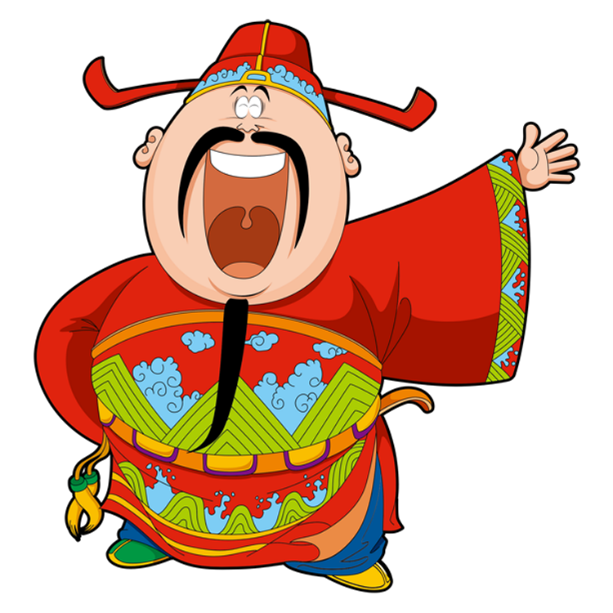 Hiện tượng nào sau đây là kết quả tác dụng của lực hút của Trái Đất:
A.Quả bưởi rụng từ trên cây xuống đất.	
B. Đẩy chiếc tủ gỗ chuyển động trên sàn nhà
C.Hai nam châm hút nhau			
D. Gió đẩy thuyền buồm chạy trên mặt nước.
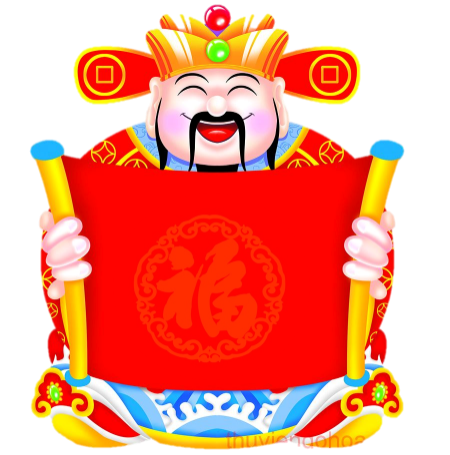 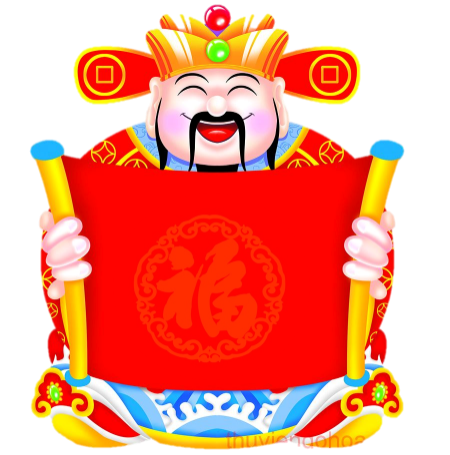 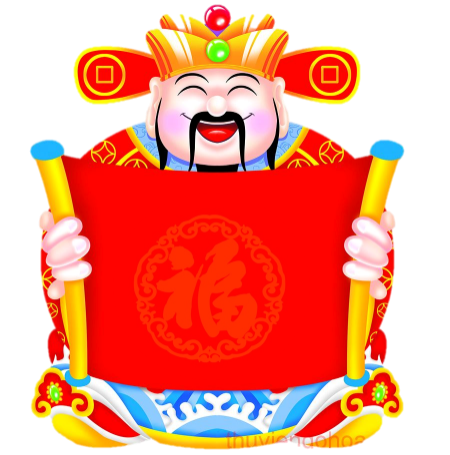 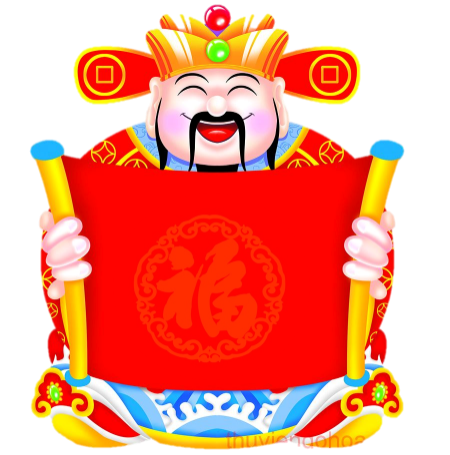 A.
C.
D.
B.
PHẦN THƯỞNG CỦA BẠN LÀ 2 ĐIỂM CỘNG
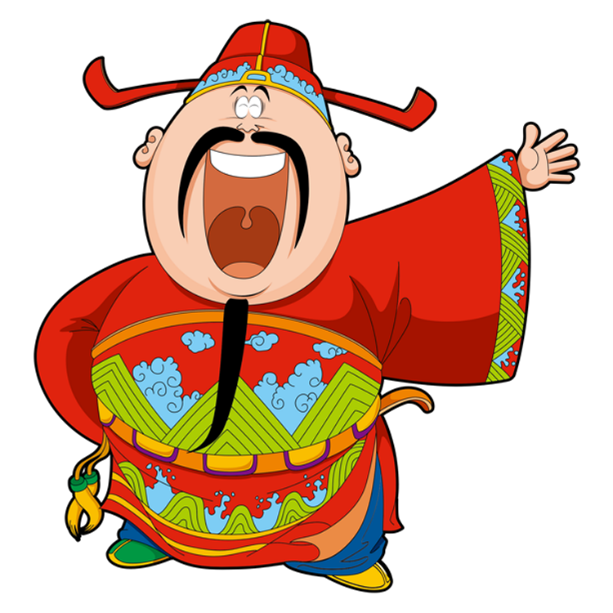 Phương và chiều của lực hút trái đất là
 Phương thẳng đứng, chiều hướng lên
 Phương thẳng đứng, chiều hướng xuống
 Phương thẳng đứng, chiều hướng sang trái
D. Phương thẳng đứng, chiều hướng sang phải
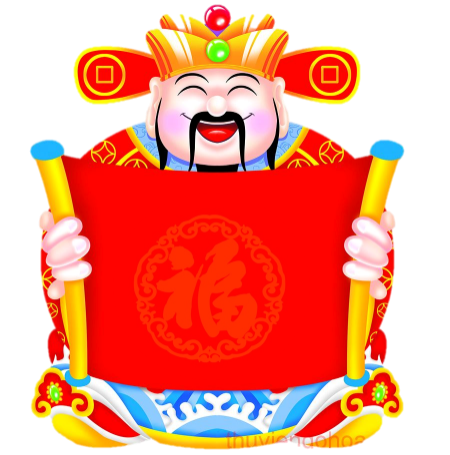 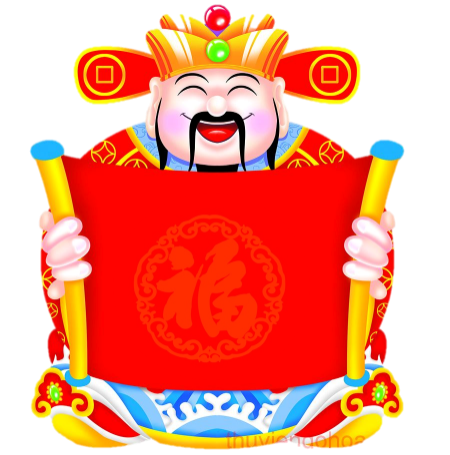 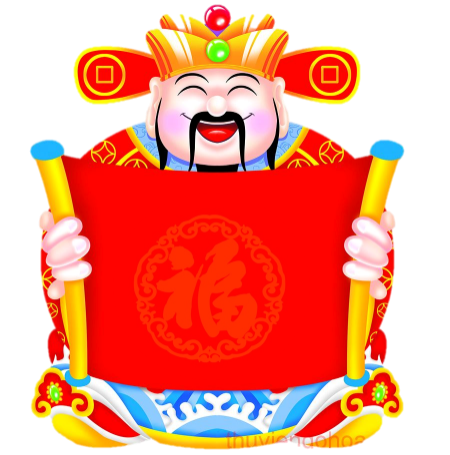 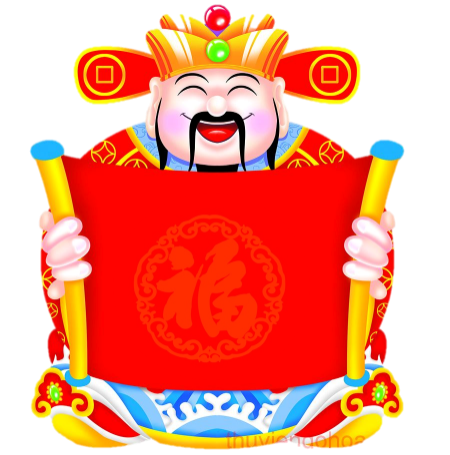 A.
C.
D.
B.
PHẦN THƯỞNG CỦA BẠN LÀ 1 ĐIỂM CỘNG
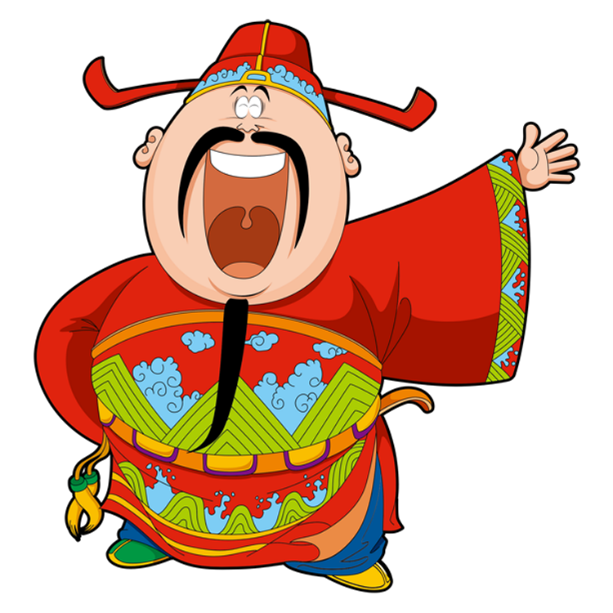 chúc mừng bạn đã may mắn nhận được một hộp quà
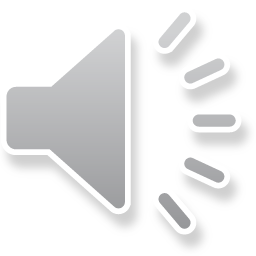 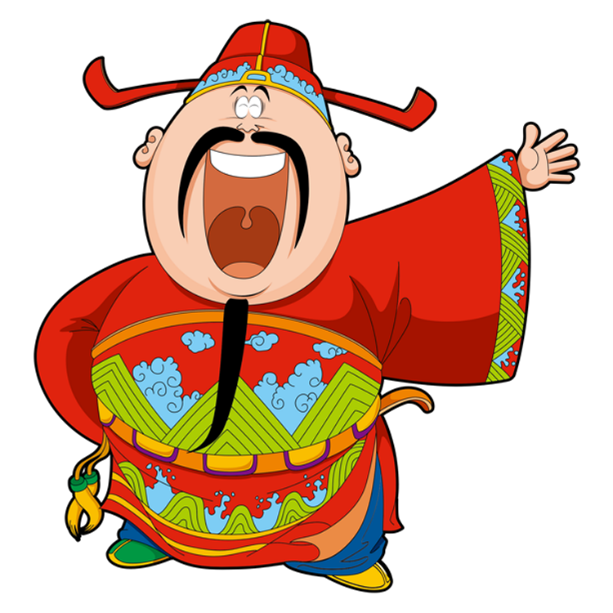 Mọi vật bất kì có khối lượng luôn hút nhau một lực đó là:
A.Trọng lượng		B. Lực hấp dẫn
C.Lực kéo			D. Lực đẩy
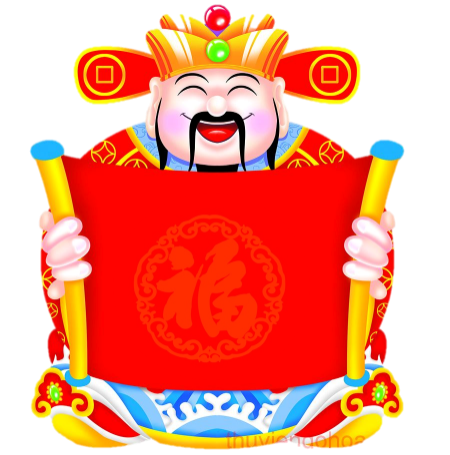 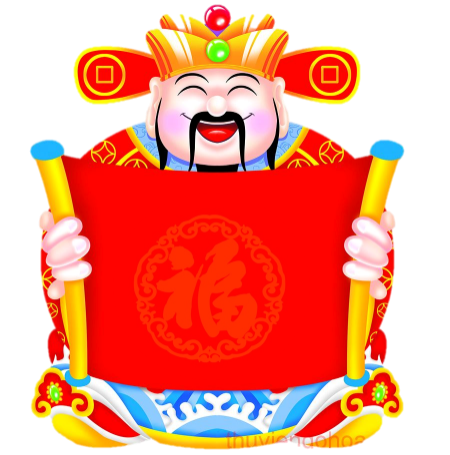 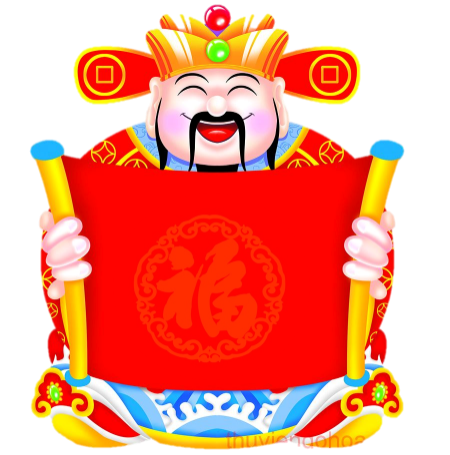 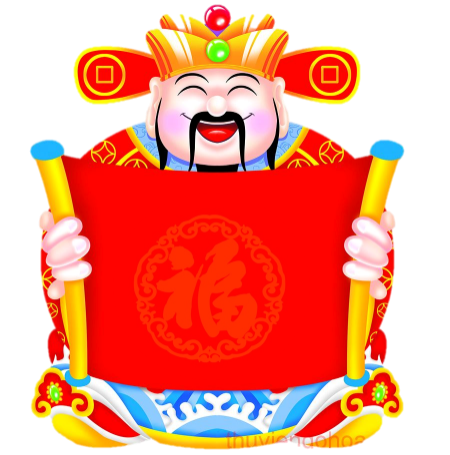 D.
A.
C.
B.
PHẦN THƯỞNG CỦA BẠN LÀ 1 ĐIỂM CỘNG
BÀI 44: LỰC MA SÁT
Thời gian thực hiện: 03 tiết( tiết 23, 24,25)
I.Lực ma sát là gì?
1.Thí nghiệm về lực ma sát
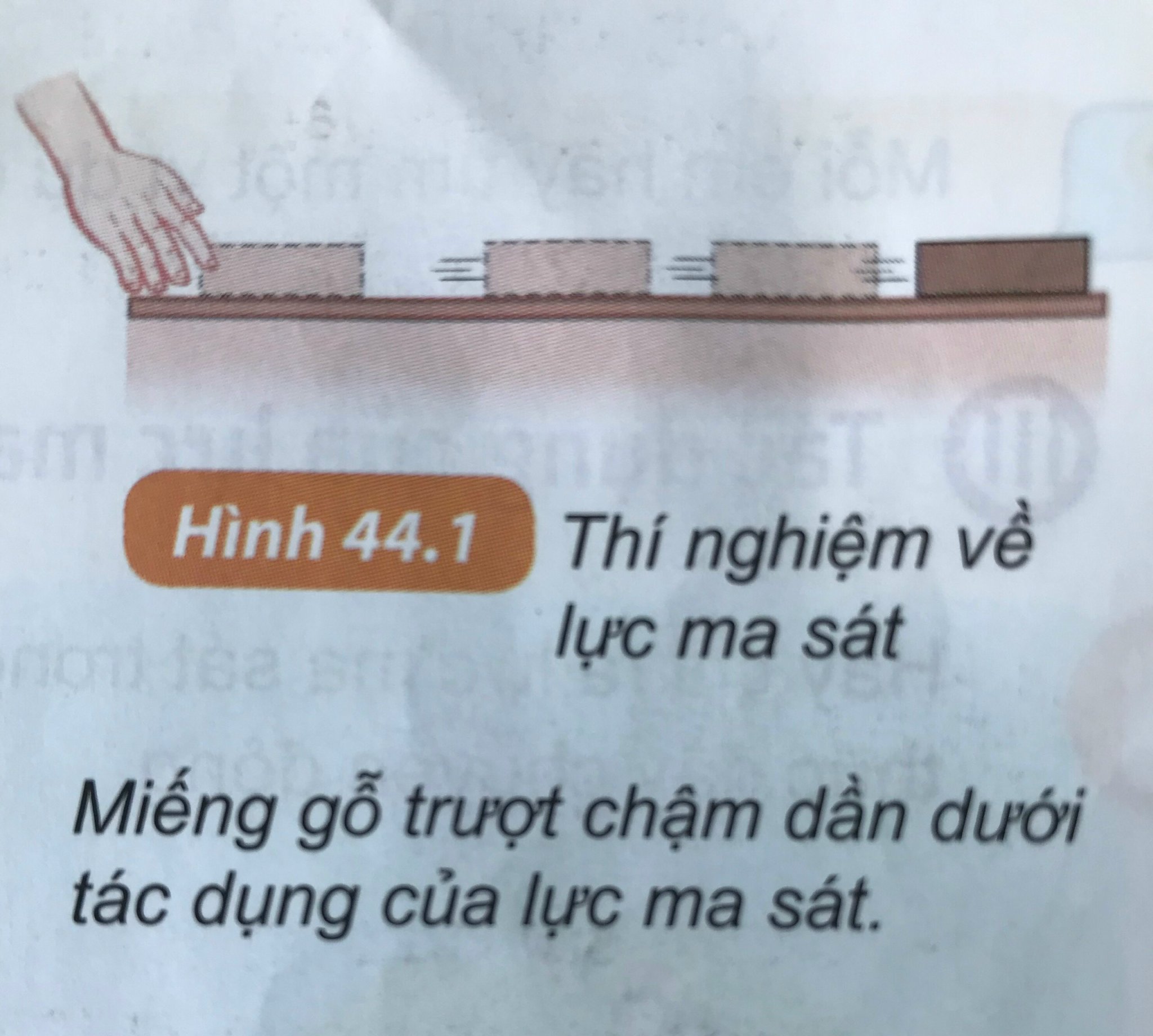 Dùng tay búng(đẩy) nhẹ vào miếng gỗ đặt trên mặt bàn
Quan sát và mô tả chuyển động của miếng gỗ rồi rút ra nhận xét
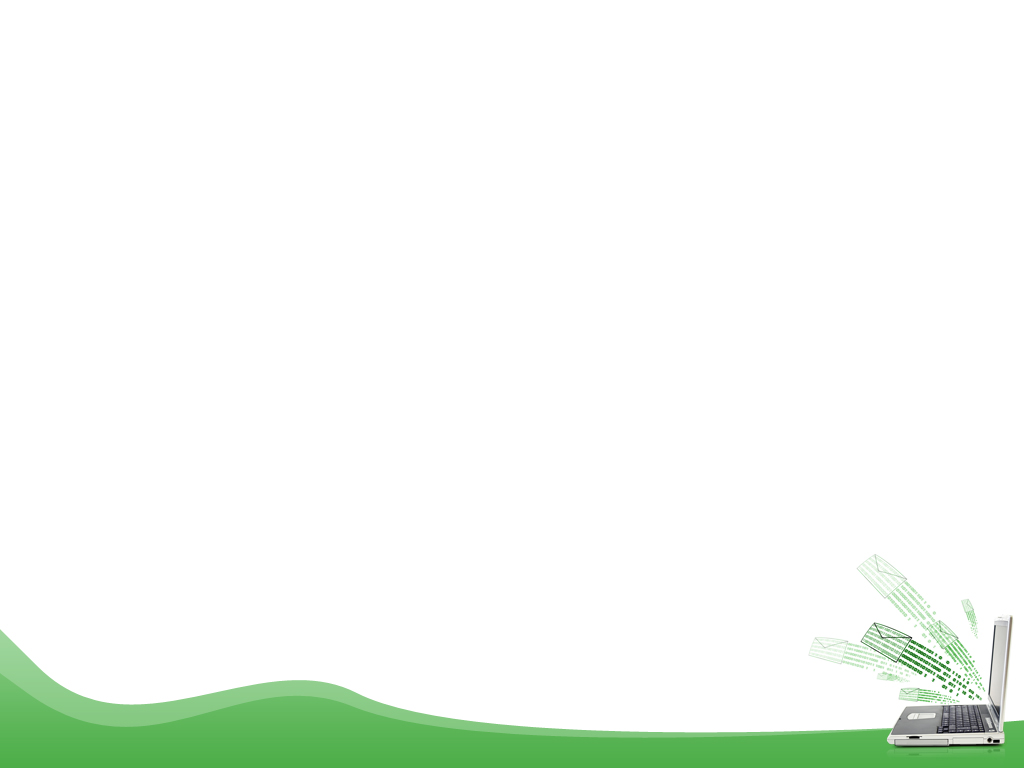 Khối gỗ trong hình 44.1 SGK  chuyển động chậm dần rồi dừng lại chứng tỏ điều gì?
Trả lời: Có lực tác dụng lên khối gỗ cản trở chuyển động của khối gỗ. Lực đó gọi là lực ma sát
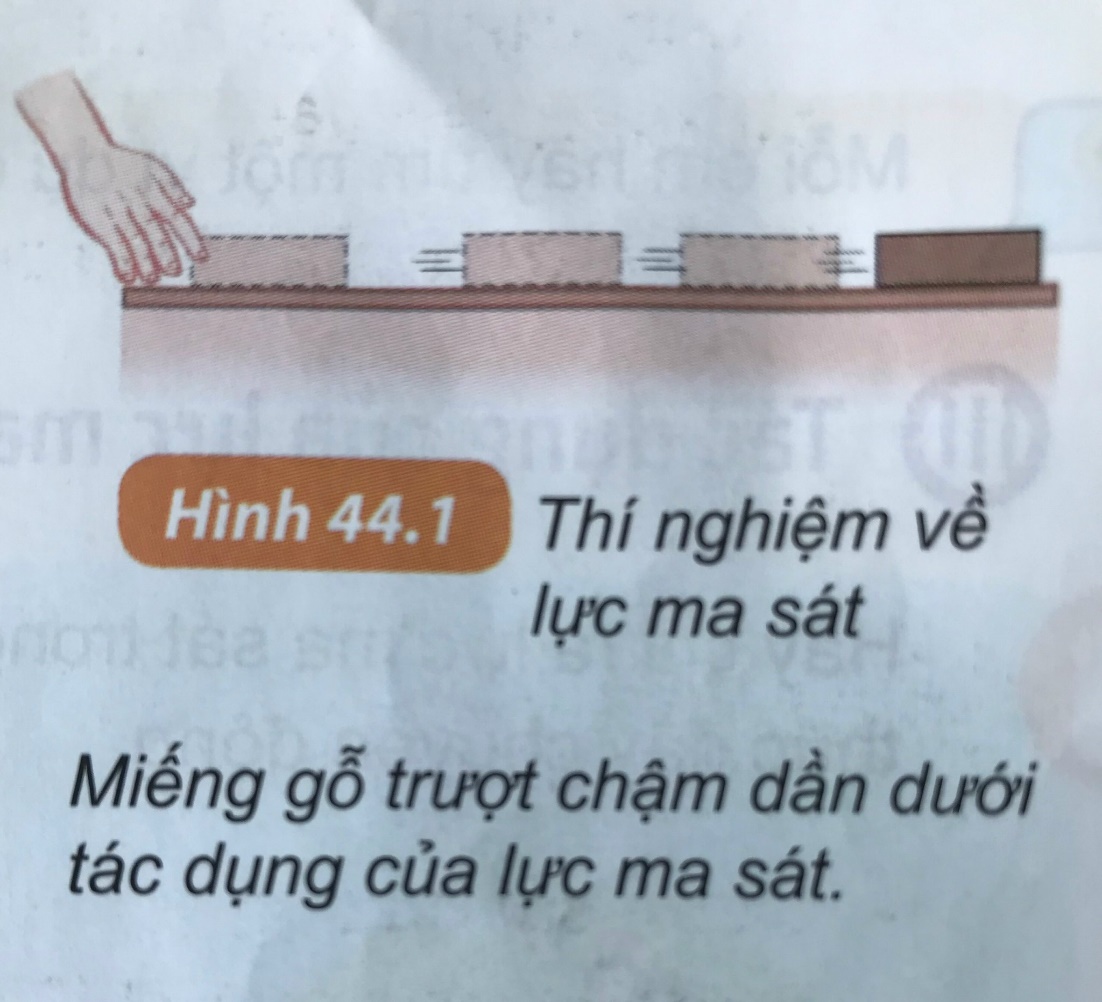 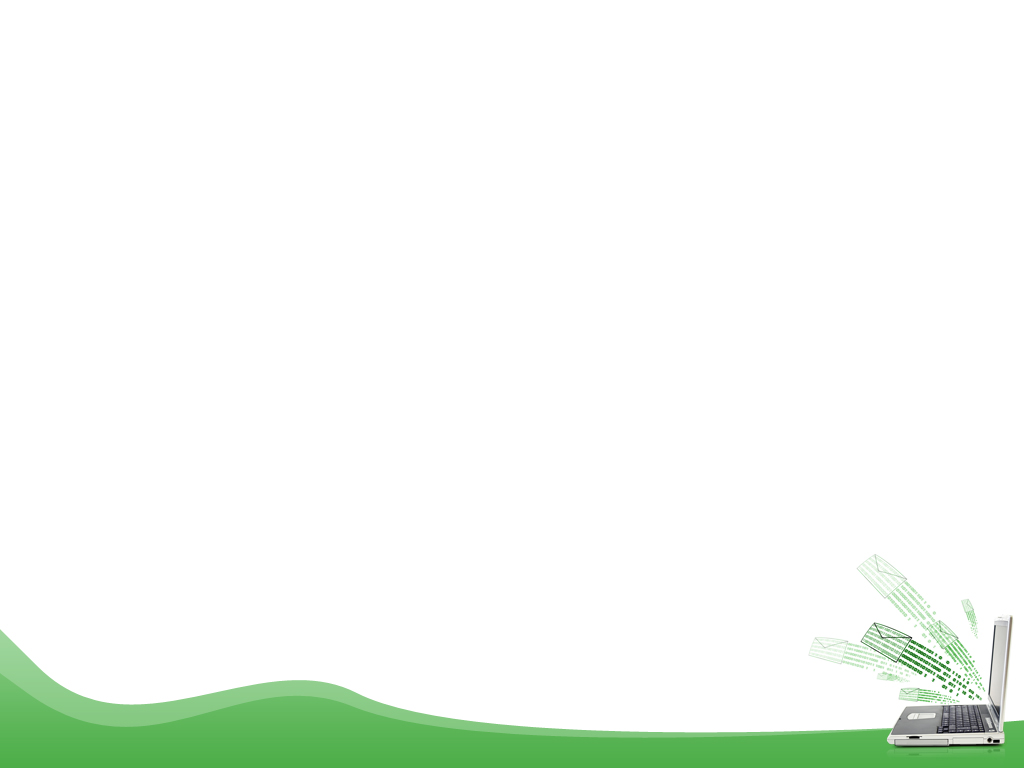 I.Lực ma sát là gì?
Lực ma sát là lực tiếp xúc, xuất hiện ở bề mặt tiếp xúc giữa hai vật.
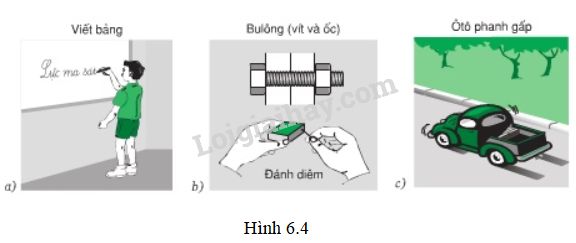 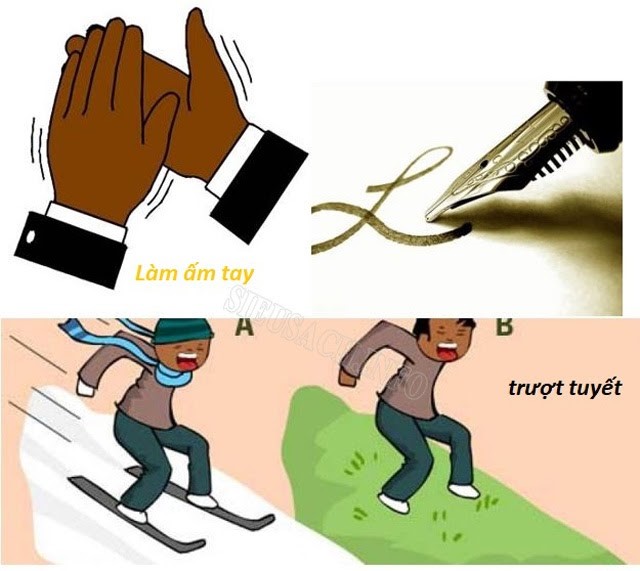 ? Hãy xác định phương và chiều của lực ma sát trong hình 44.2
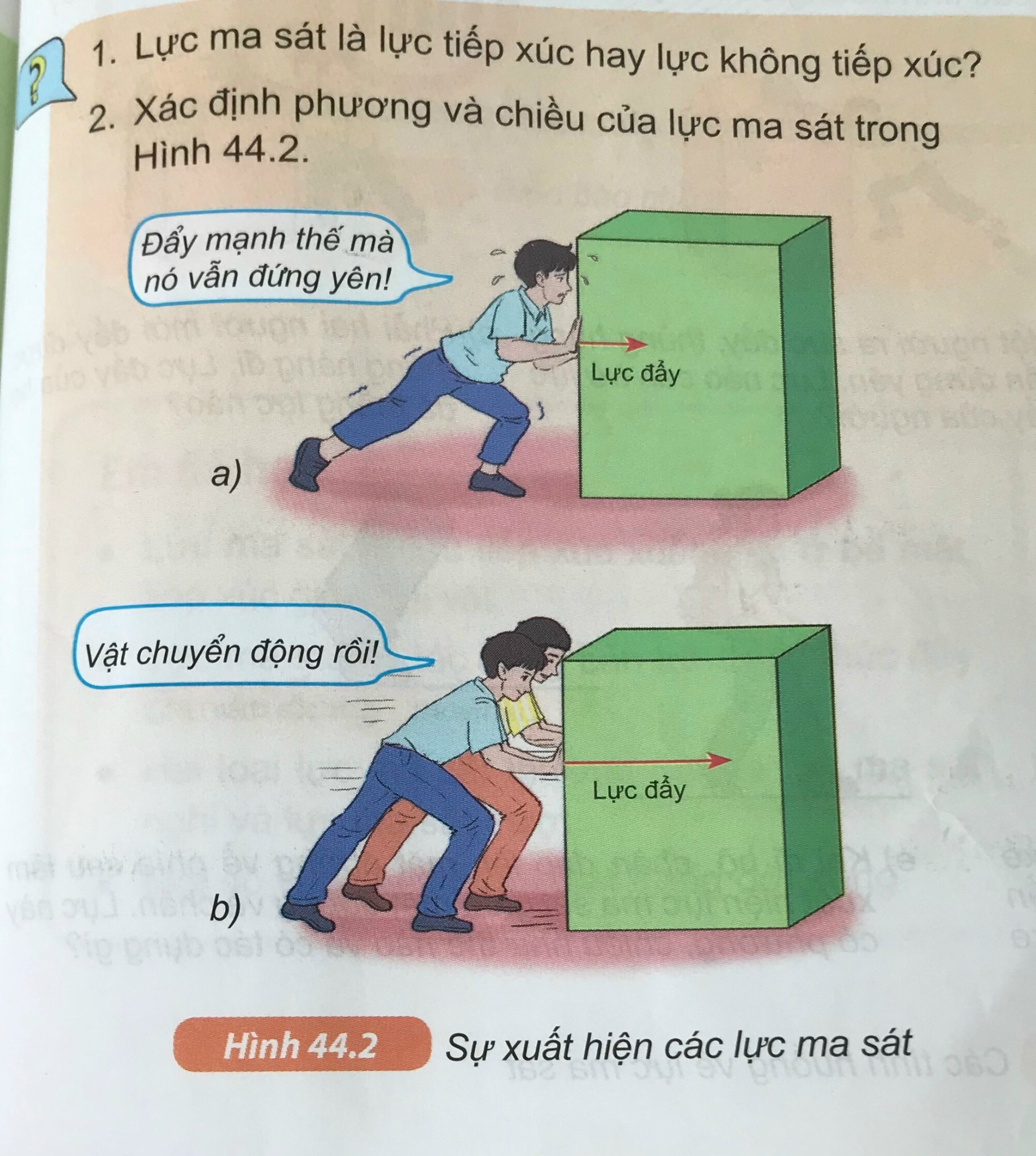 Lực ma sát
Lực ma sát
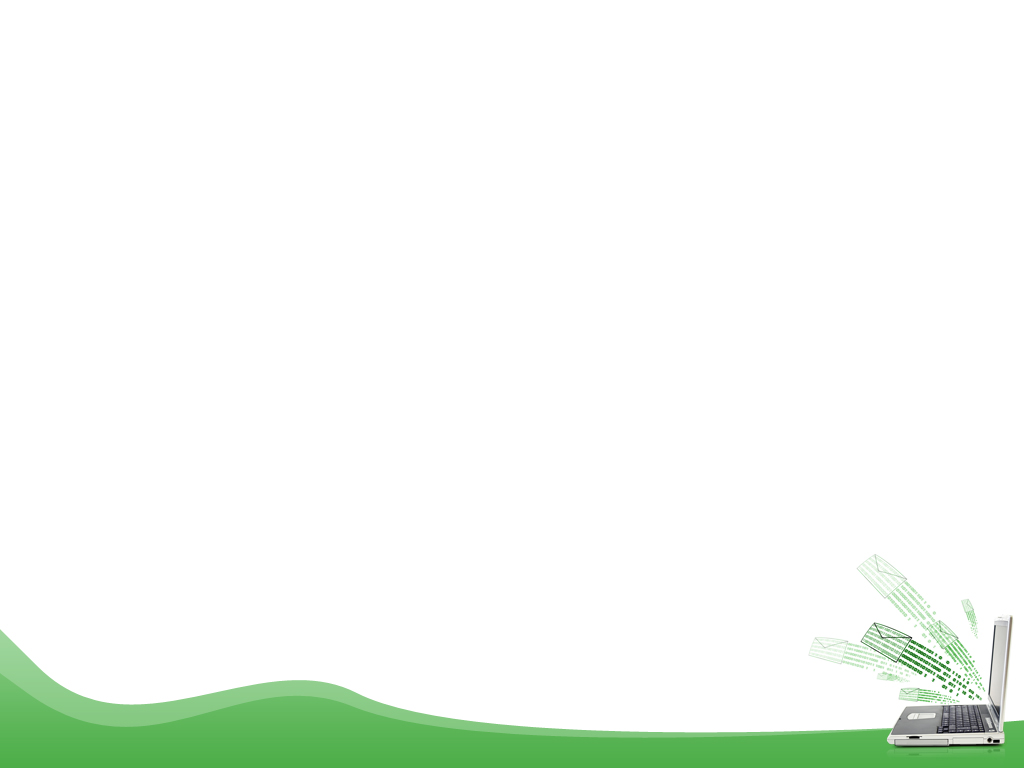 Phương và chiều của lực ma sát:
 Lực ma sát cùng phương, ngược chiều với lực làm vật chuyển động hoặc lực cố làm vật chuyển động nhưng chưa được
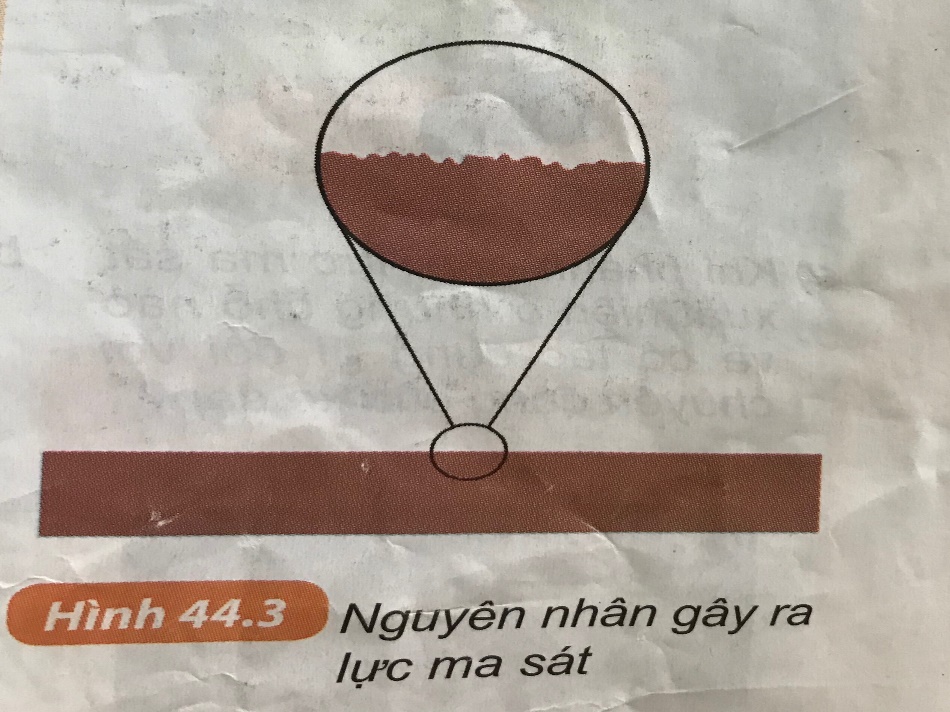 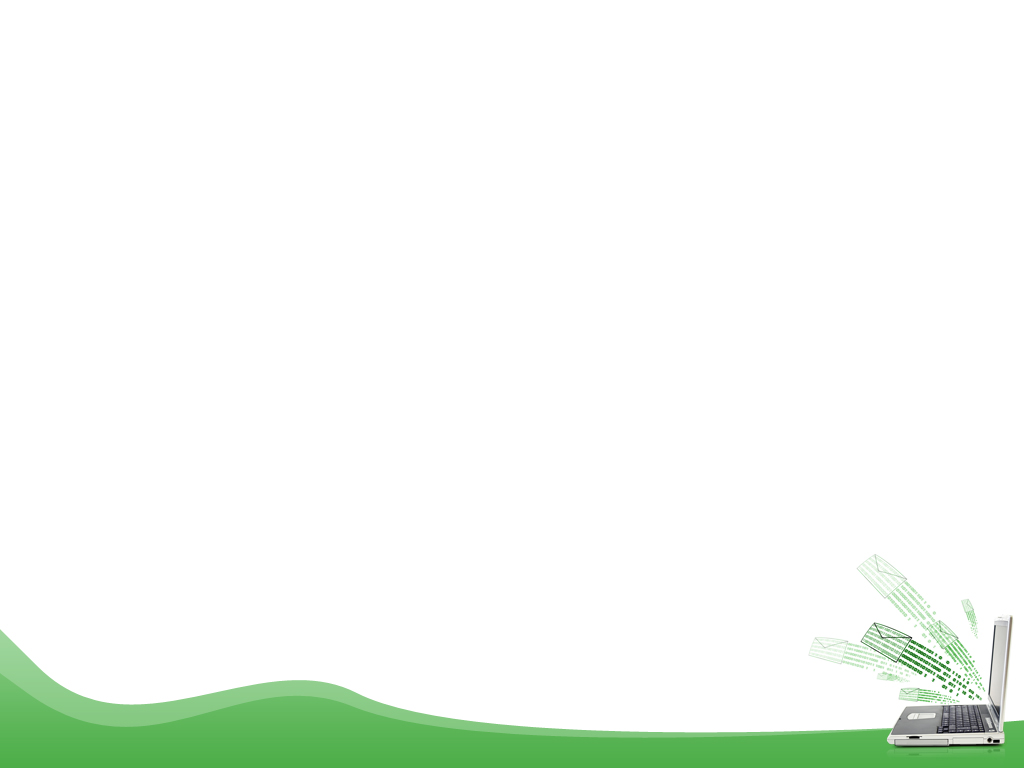 Phương và chiều của lực ma sát:
 Lực ma sát cùng phương, ngược chiều với lực làm vật chuyển động hoặc lực cố làm vật chuyển động nhưng chưa được
Chú ý: Bề mặt tiếp xúc càng gồ ghề (sần sùi) thì lực ma sát càng lớn
Câu 1. Lực ma sát xuất hiện ở:

bề mặt tiếp xúc giữa hai vật

B. trên bề mặt vật 

C. bề mặt tiếp xúc giữa hai vật và trên bề mặt vật.

D. ngoài bề mặt tiếp xúc giữa haivật.
Câu 2: Phương của lực ma sát:
Cùng phương với phương của trọng lực
Cùng phương với phương của lực kéo
Cùng phương với phương của lực làm vật chuyển động
Khác phương với phương của lực làm vật chuyển động
Câu 3: Chiều của lực ma sát:
Ngược chiều với chiều của trọng lực
Cùng chiều với chiều của lực kéo
Cùng chiều với chiều của lực làm vật chuyển động
Ngược chiều với chiều của lực làm vật chuyển động
a) Thí nghiệm
Dụng cụ:
-Khối gỗ
-Lực kế
-Quả nặng
Các bước làm thí nghiệm
+ Móc lực kế vào khối gỗ đặt trên mặt bàn rồi từ từ kéo lực kế theo phương ngang. Đọc số chỉ của lực kế F1 khi khối gỗ chưa chuyển động
+ Tăng lực kéo đến giá trị F2 sao cho khối gỗ vẫn chưa chuyển động. Đọc và ghi số chỉ lực kế
+ Tăng dần lực kéo đến khi khối gỗ bắt đầu chuyển động. Đọc và ghi số chỉ lực kế F3
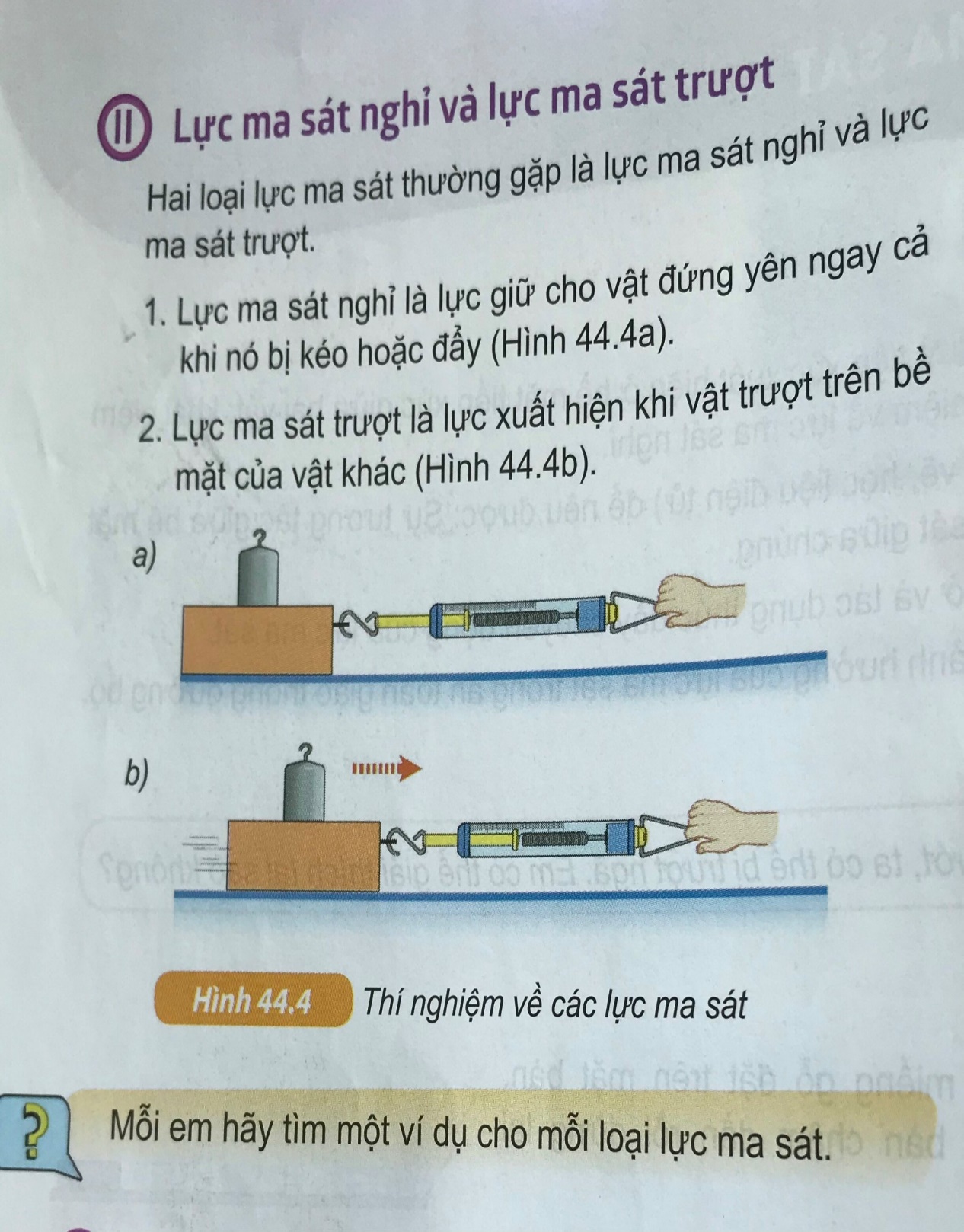 II. Lực ma sát nghỉ và lực ma sát trượt
1. Lực ma sát nghỉ giữ cho vật đứng yên ngay cả khi nó bị kéo hoặc đẩy.
Ví dụ: thùng đồ nặng nằm im trên tấm gỗ đặt nghiêng.
2. Lực ma sát trượt xuất hiện khi vật trượt trên bề mặt của một vật khác.
Ví dụ: tấm ván trượt trên nền đất.
Mở rộng: Lực ma sát lăn xuất hiện khi vật lăn trên bề mặt của một vật khác.
Ví dụ: quả bóng lăn trên sân cỏ
Câu 3. Lực ma sát nghỉ xuất hiện khi nào?
A. Chiếc ô tô đang đứng yên ở mặt đường dốc nghiêng
B. Quả bóng lăn trên sân bóng
C. Vận động viên đang trượt trên tuyết
D. Xe đạp đang đi trên đường
Câu 4. Lực xuất hiện trong trường hợp nào sau đây là lực ma sát trượt?
A. Một vận động viên đang trượt tuyết
B. Cầu thủ đang đá quả bóng trên sân
C. Em bé đang chạy trên sân
D. Một vật đang rơi từ một độ cao
Câu 4. Trường hợp nào sau đây, lực ma sát là có ich?
A. Đế giày dép đi sau một thời gian bị mòn.
B. Đi trên sàn nhà bị trượt ngã.
C. Sau một thời gian đi, răng của xích xe đạp bị mòn.
D. Đẩy thùng hàng trượt trên sàn nhà khó khăn.